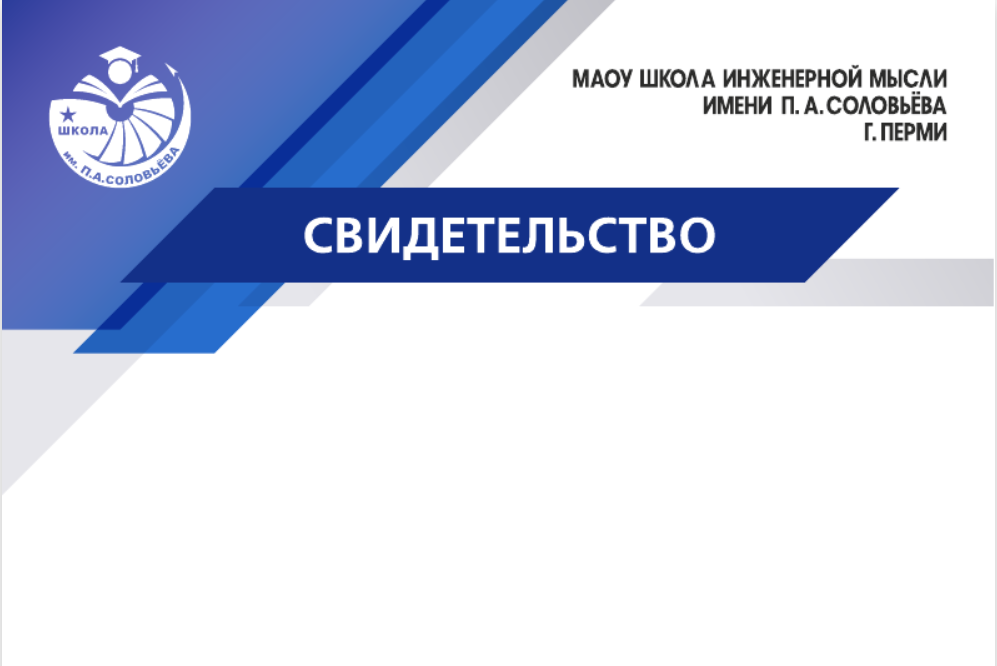 Итоги  воспитательной деятельности 3 четверть 2022-23 уч. год
Музейные уроки для 4 классов. Герои летчики
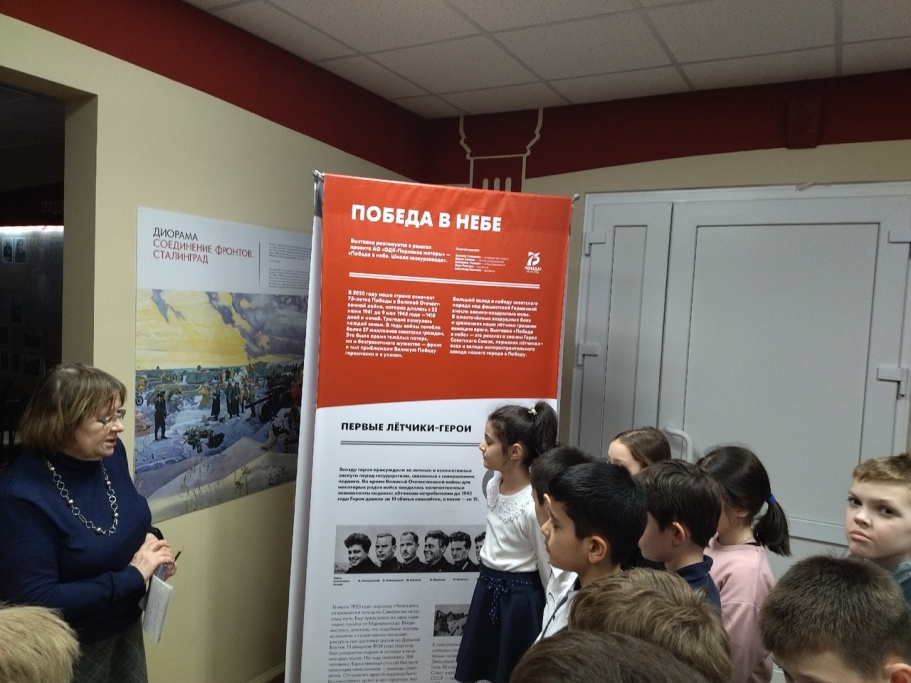 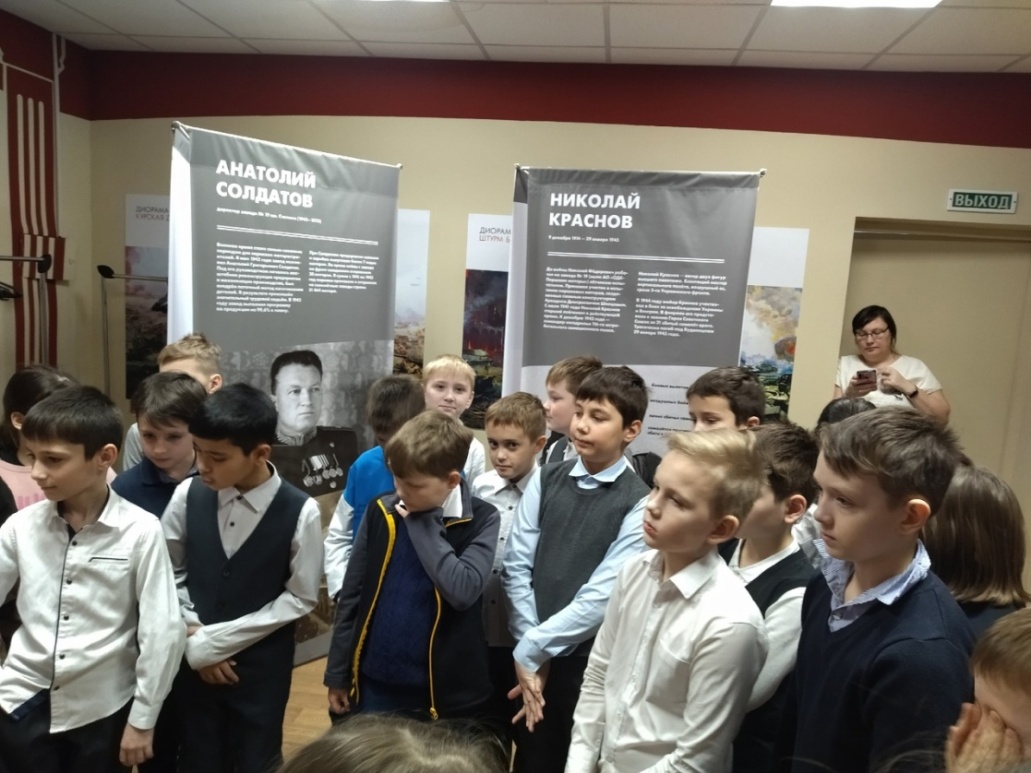 24 - 25 января ребятами из актива школьного самоуправления первого корпуса была организована квест-игра, приуроченная ко Дню российского студенчества для учеников 4, 5, 8 классов.
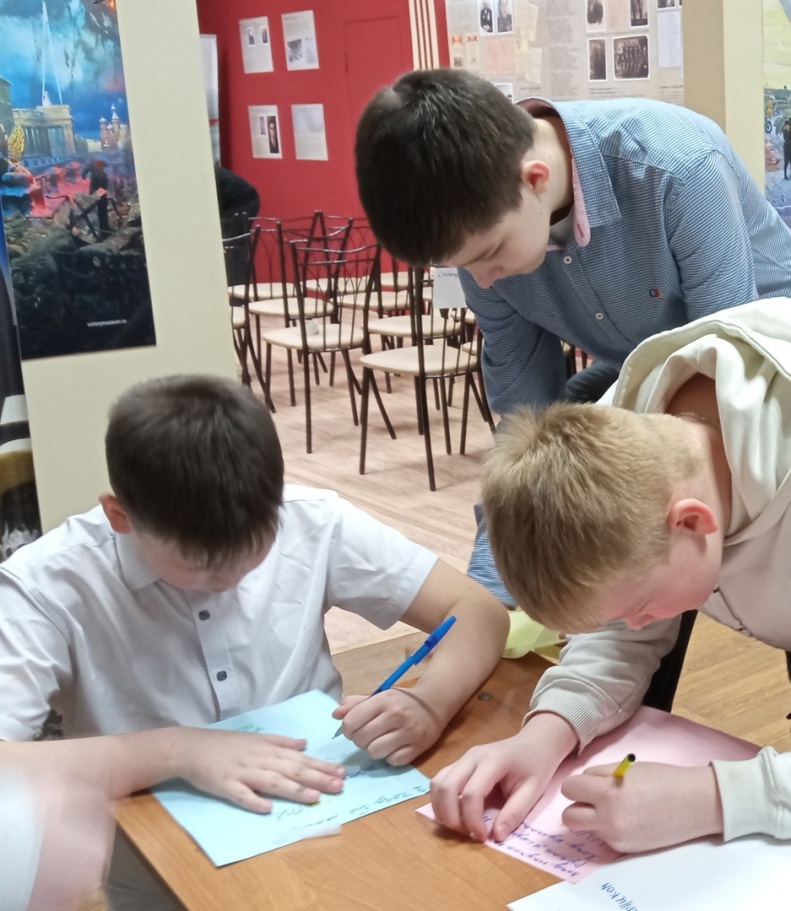 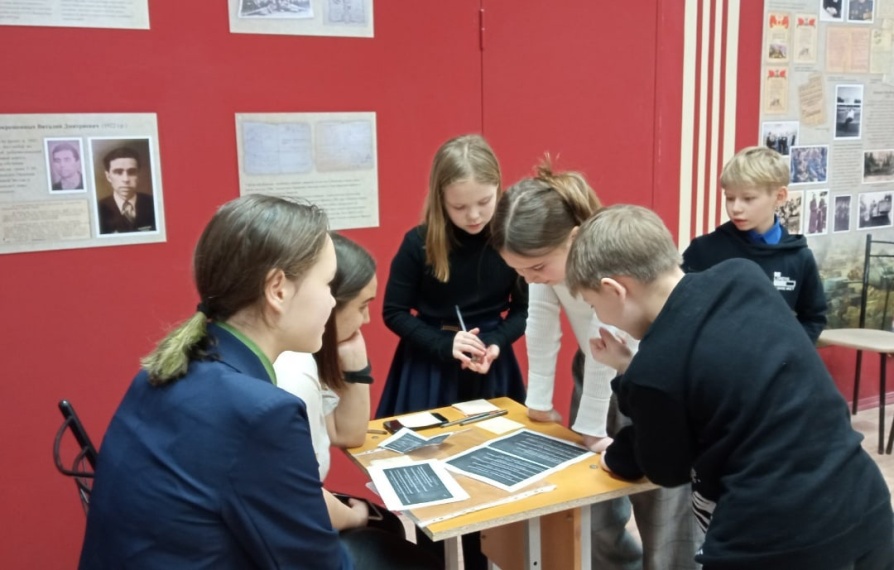 27.01 Музейные уроки и экскурсии по экспозиции "900 дней мужества".
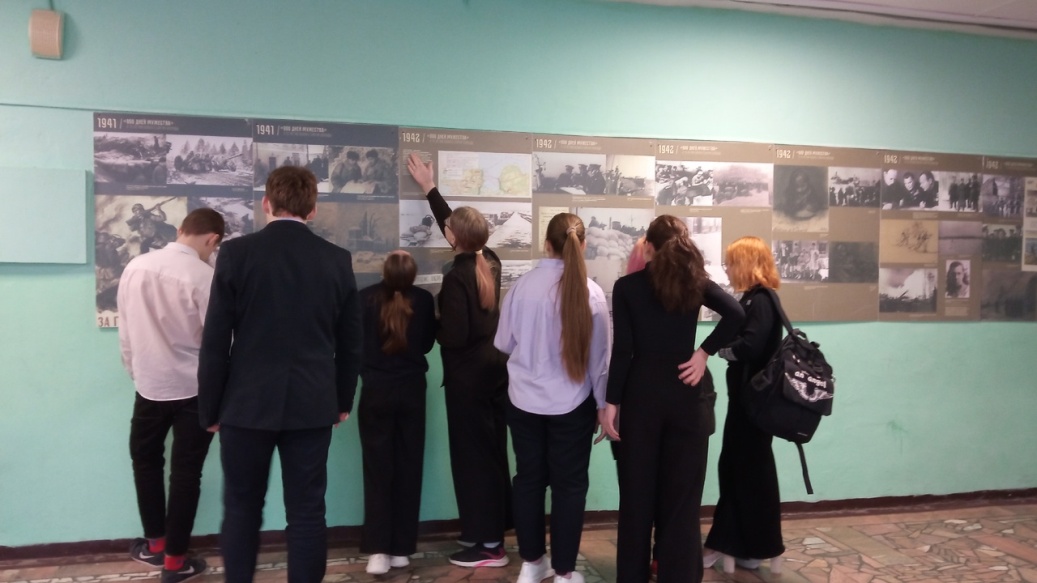 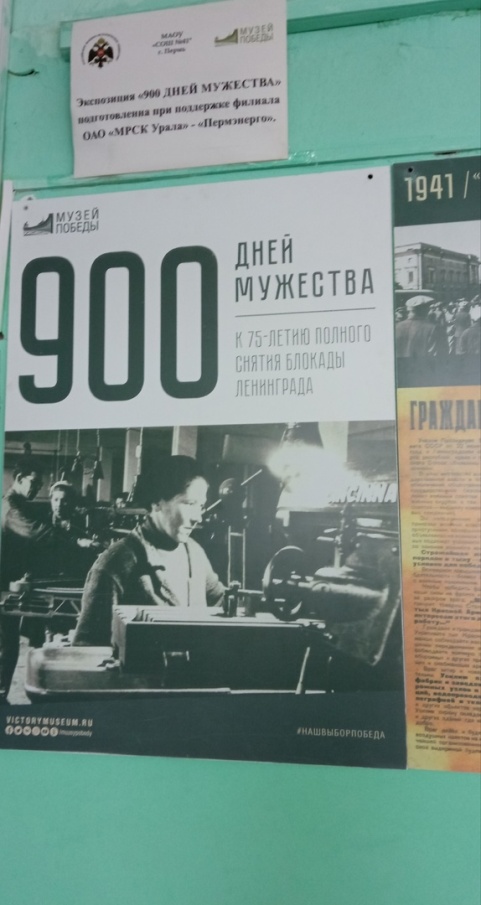 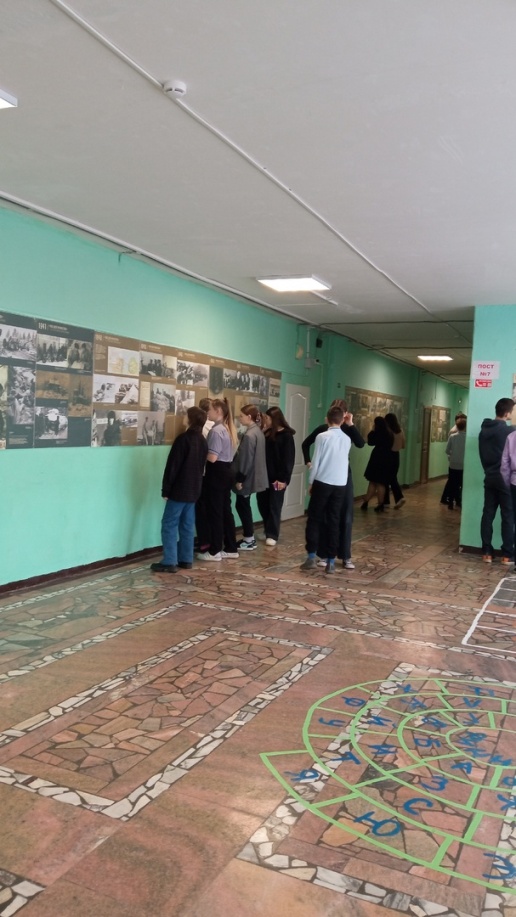 30.01 Торжественная церемония поднятия флага и исполнения гимна Российской Федерации. Награждение учащихся за активное участие в жизни школы.
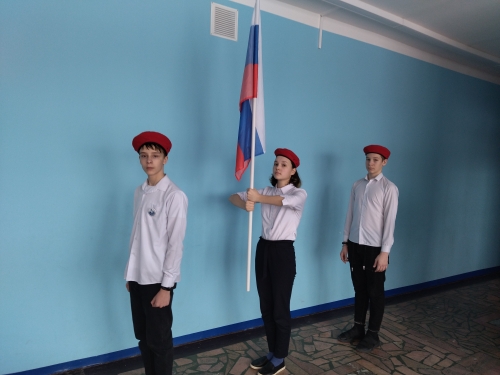 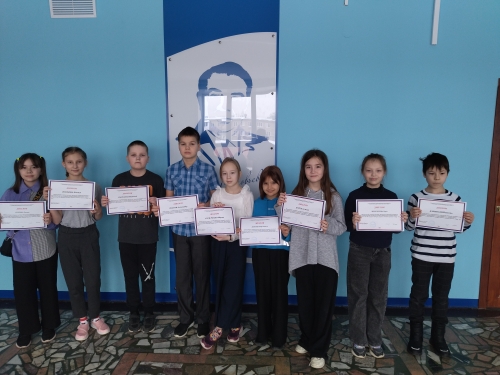 31.01 Интеллектуальные игры 8,9,10 классы
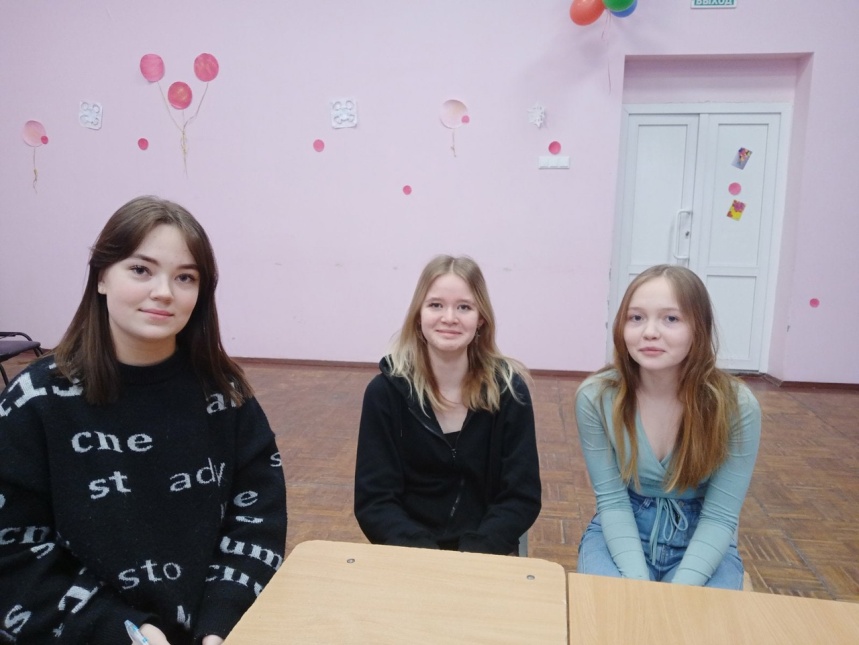 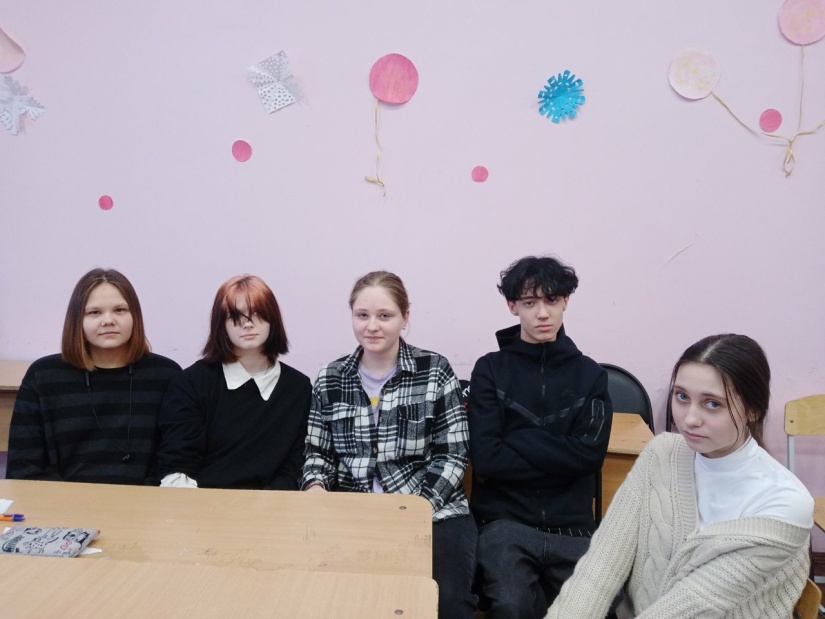 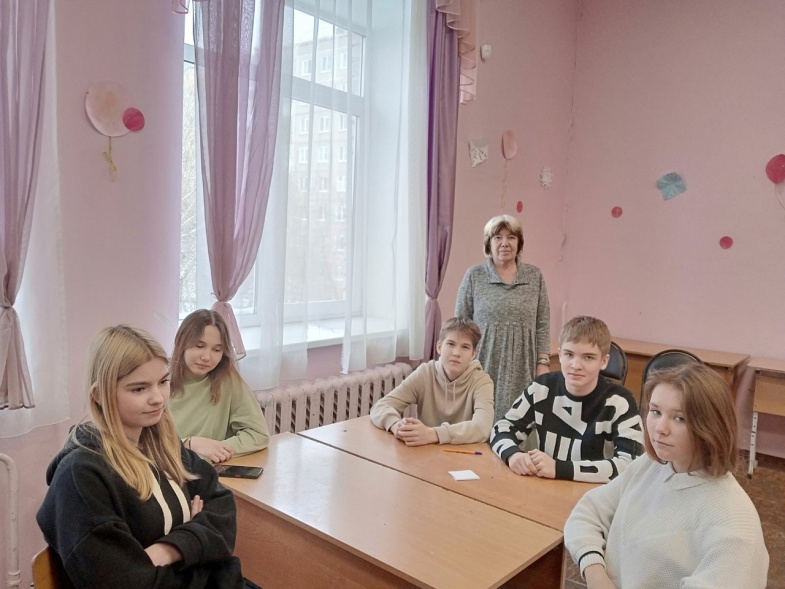 3.02.2023 Для учащихся 9 классов прошел музейный урок «Горячий снег Сталинграда»
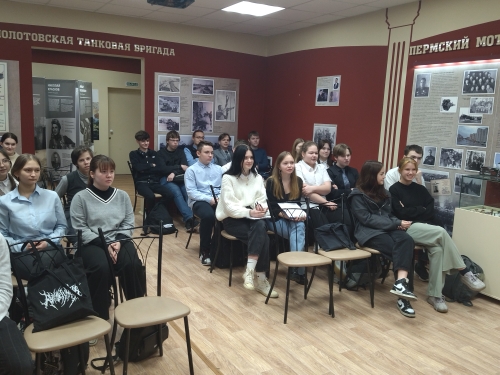 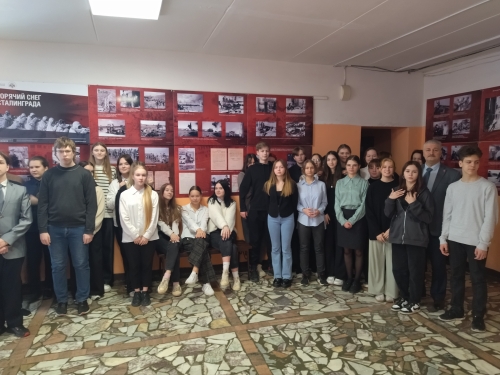 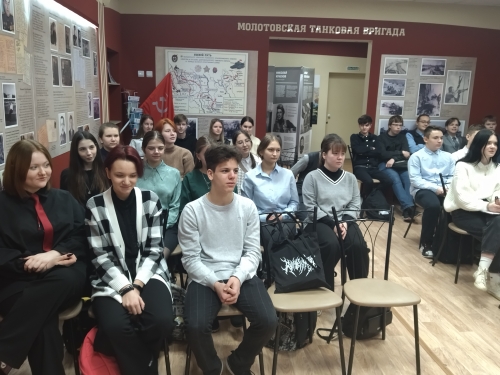 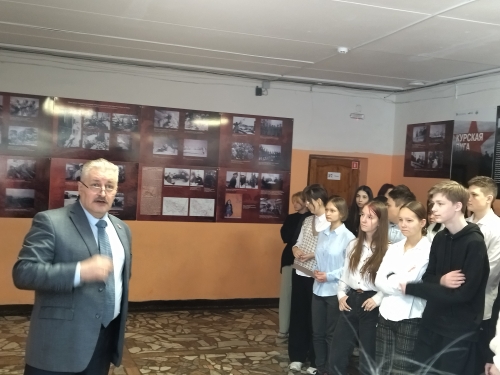 06.02 Торжественная церемония поднятия флага и исполнения гимна Российской Федерации.Награждение учащихся за активное участие в жизни школы.Внеурочное занятие «Разговоры о важном» было посвящено Дню Российской науки.
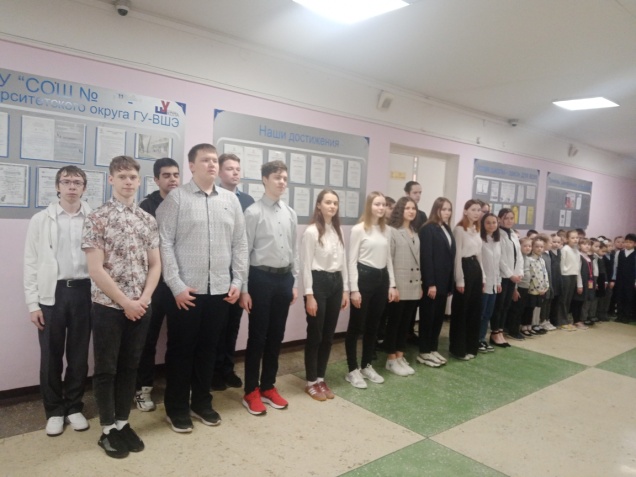 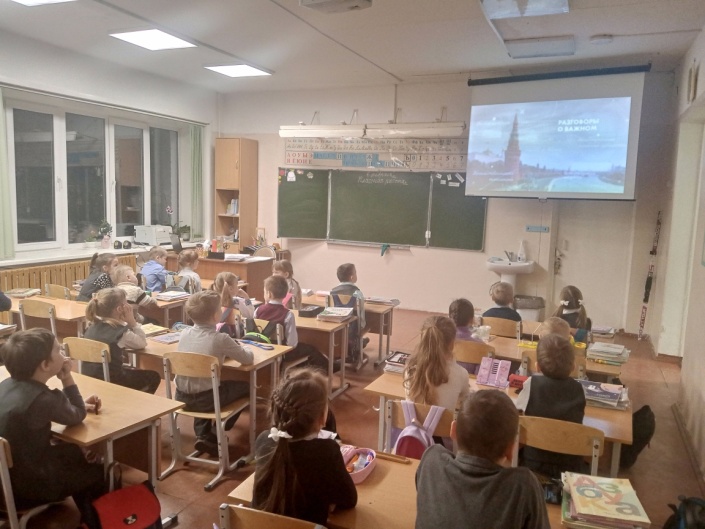 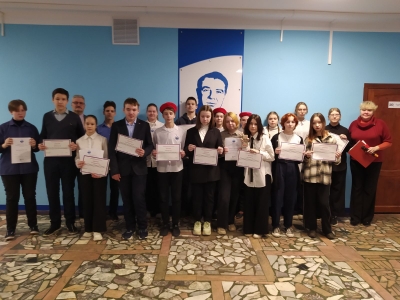 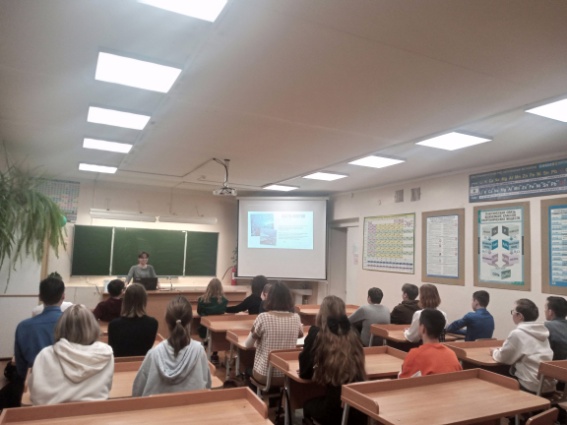 06.02. Экономический колледж при ПГУ. Профориентационная встреча для 9 классов.
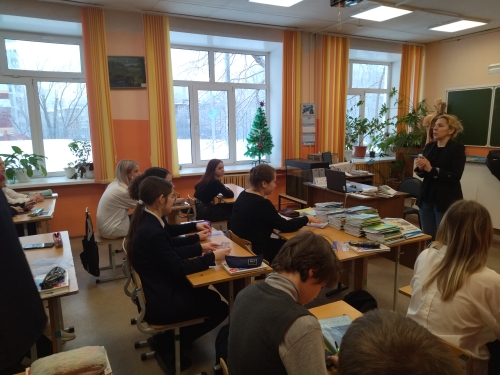 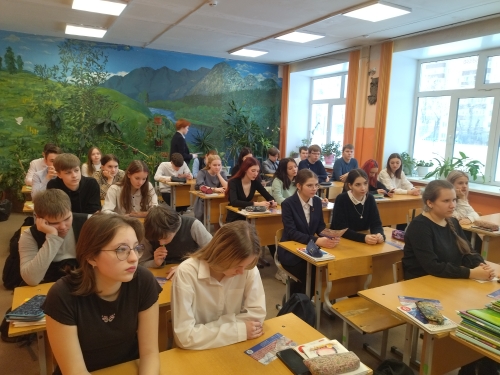 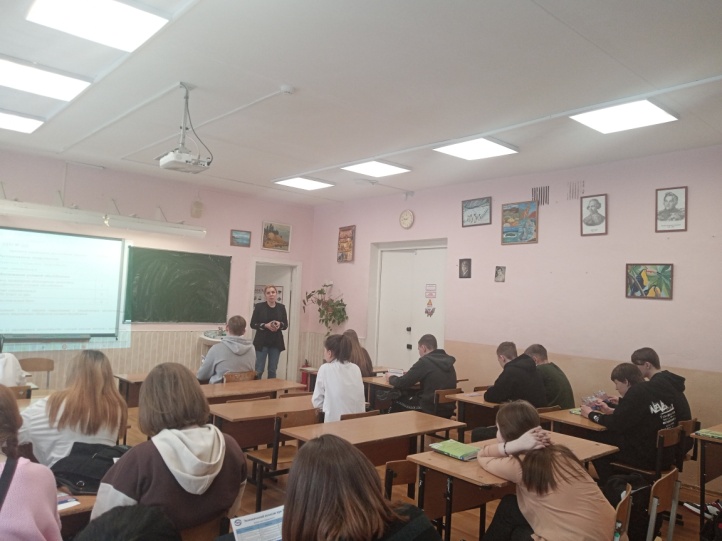 Состоялась первая игра Турнира по робототехнике «Робо-Лазертаг» среди учащихся 7-х классов
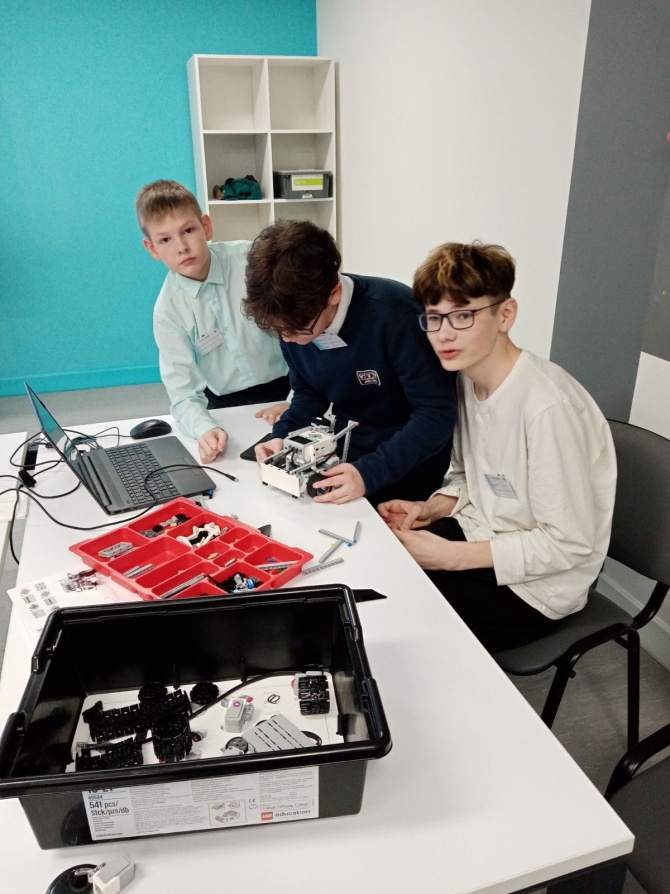 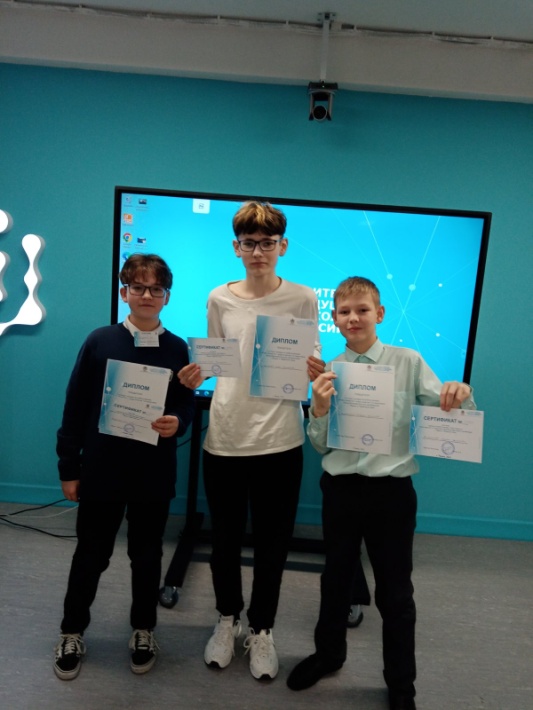 8.02 состоялась беседа инспектора отделения пропаганды БДД ОГИБДД УМВД России по г. Перми лейтенанта полиции Питц Т.С. "Безопасное поведение пешеходов в зимний период" , старшего инспектора ПДН майора полиции Алексеевой М.Э. "Административная и уголовная ответственность за употребление ПАВ", "Половая неприкосновенность" с учащимися 8-х классов
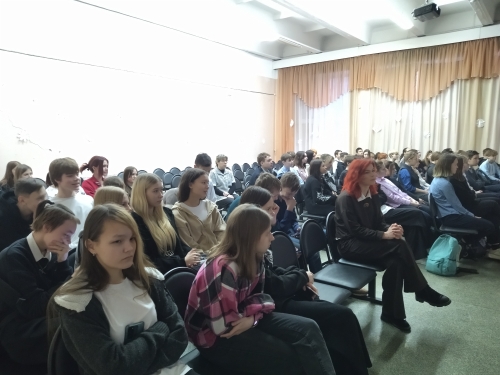 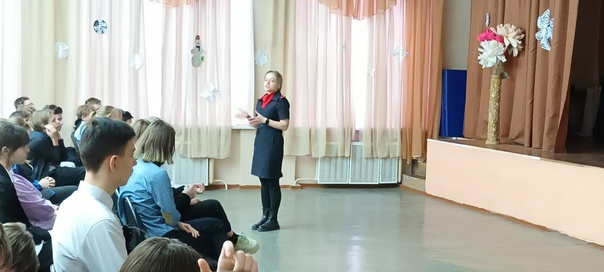 8 февраля — День памяти юного героя–антифашиста.В этот день для 5 класса прошел музейный урок "Дети-герои Великой Отечественной войны"
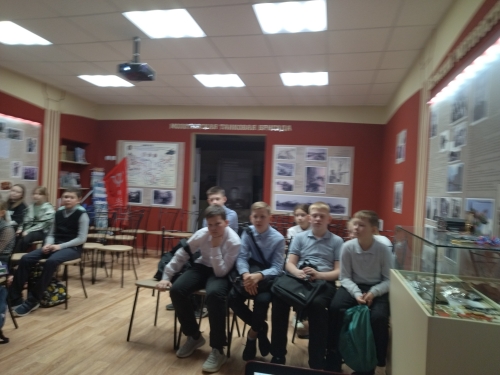 9.02 Музейный урок для 9-х классов "Сталинградская битва"
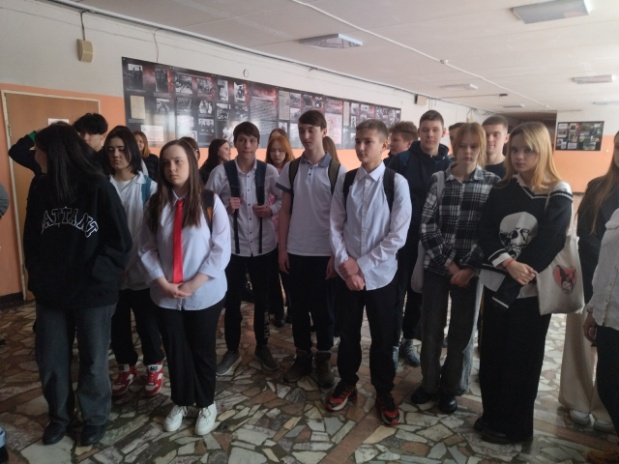 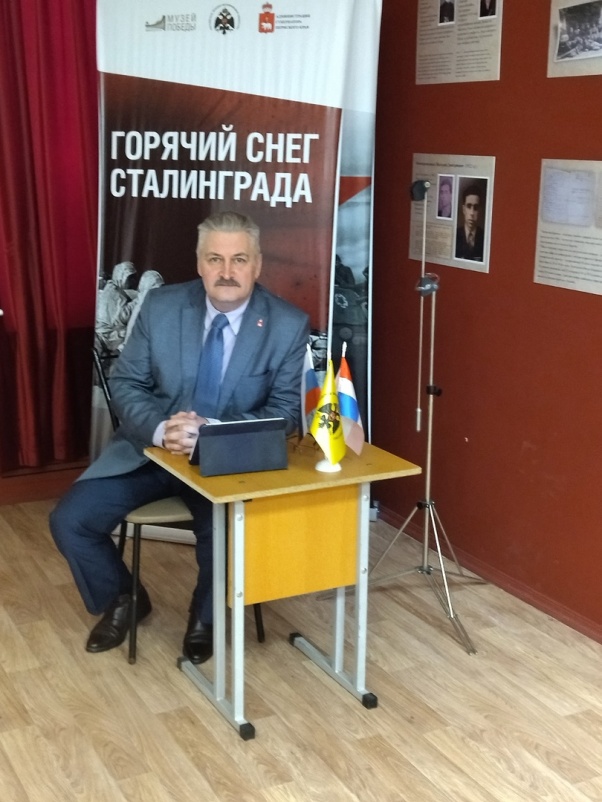 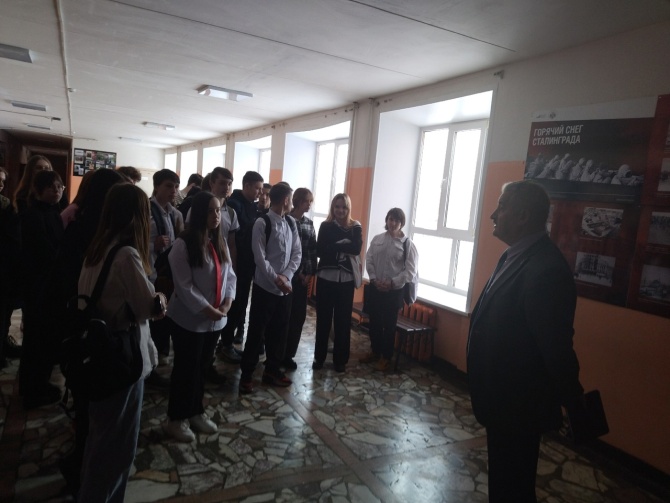 13.02 Торжественная церемония поднятия флага и исполнения гимна Российской Федерации.Награждение учащихся за активное участие в жизни школы.
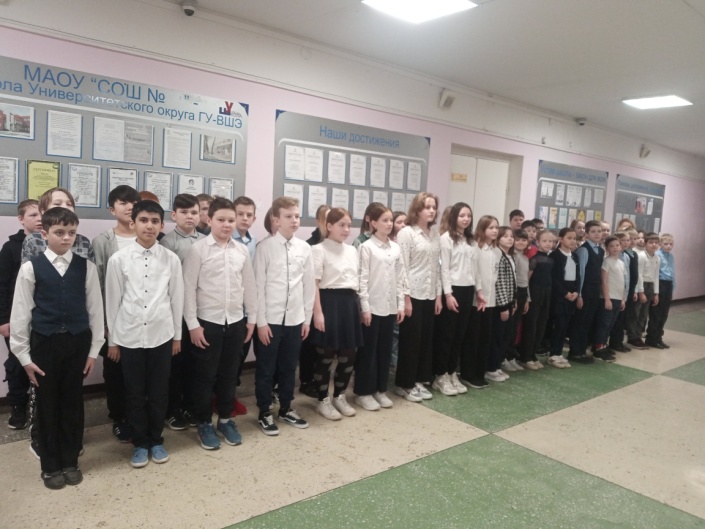 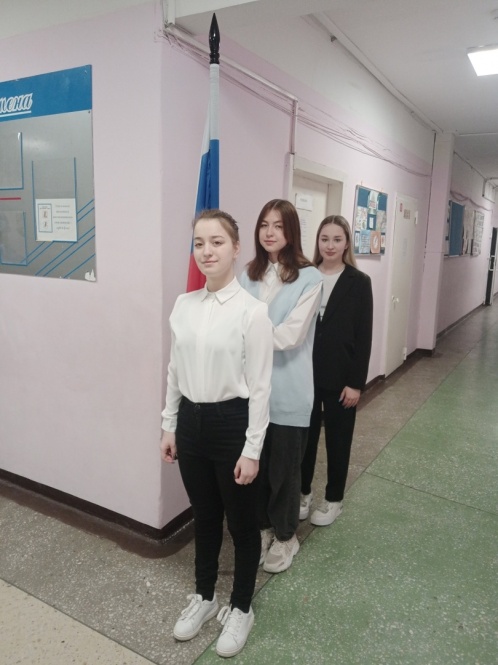 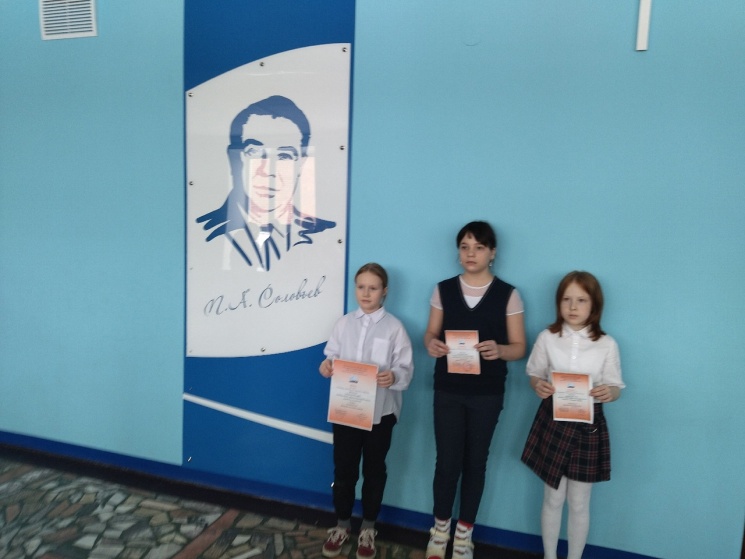 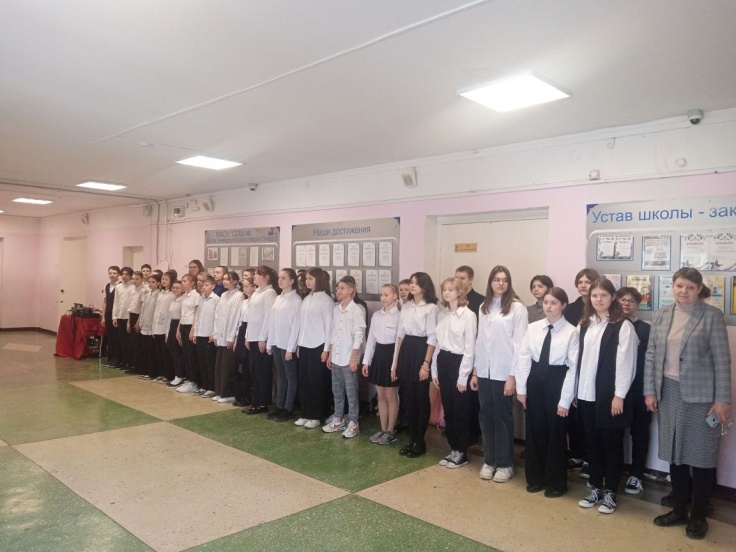 с 1 по 15 февраля 2023 г. прошла Всероссийская молодежная акция «Письмо защитнику Отечества».
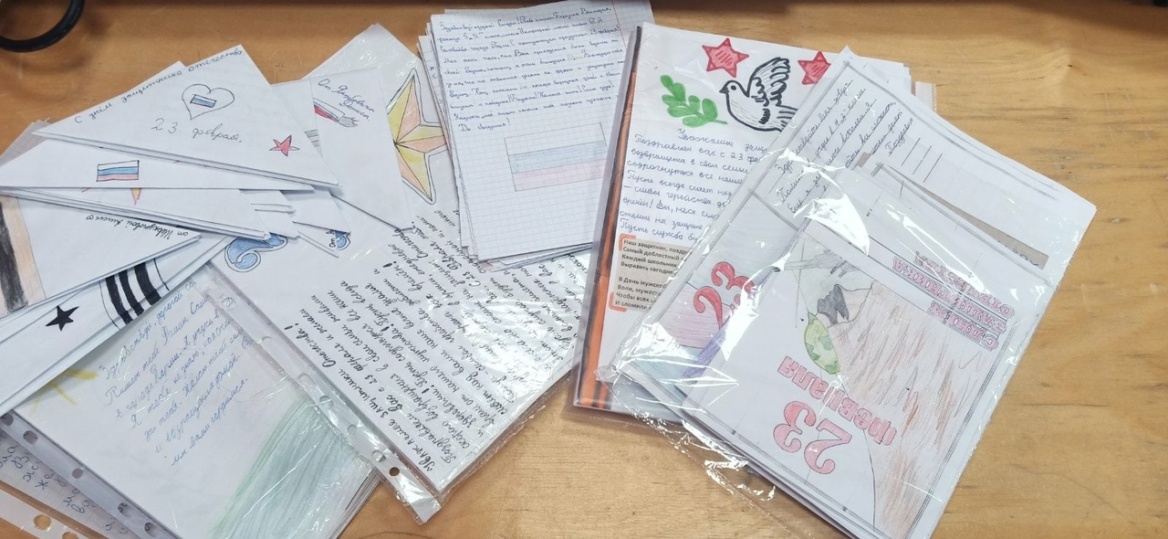 17.02.2023 Открытие виртуального музея АО "ОДК -Авиадвигатель".
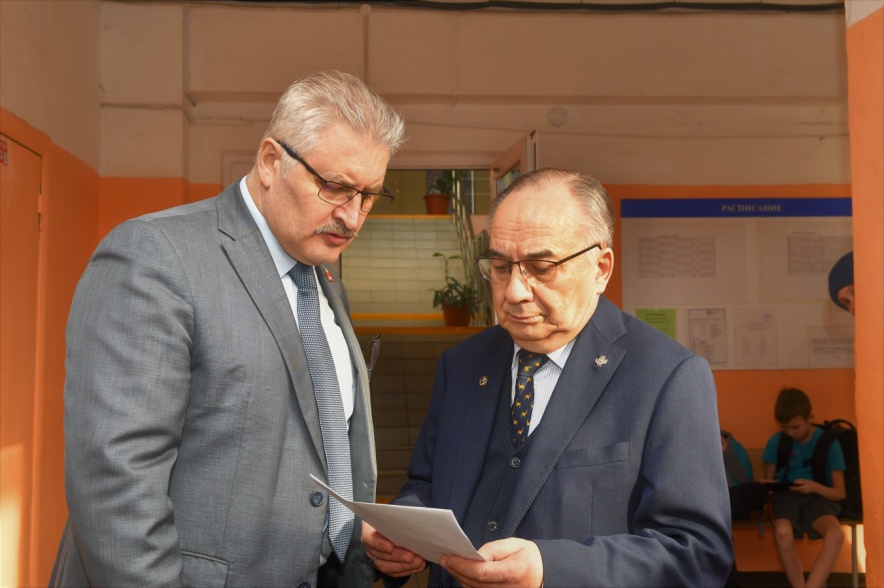 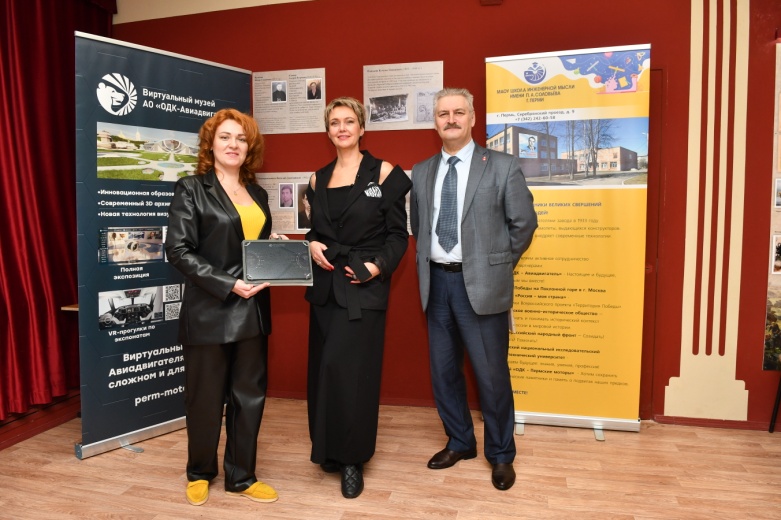 20.02 Торжественная церемония поднятия флага и исполнения гимна Российской Федерации. Разговор о важном – День Защитника Отчества.
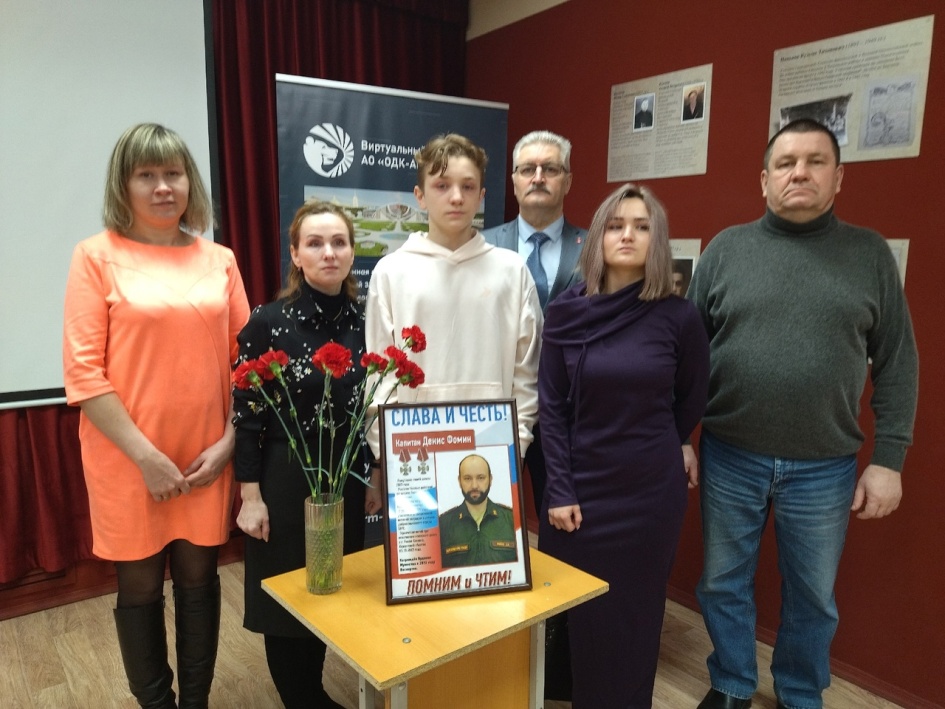 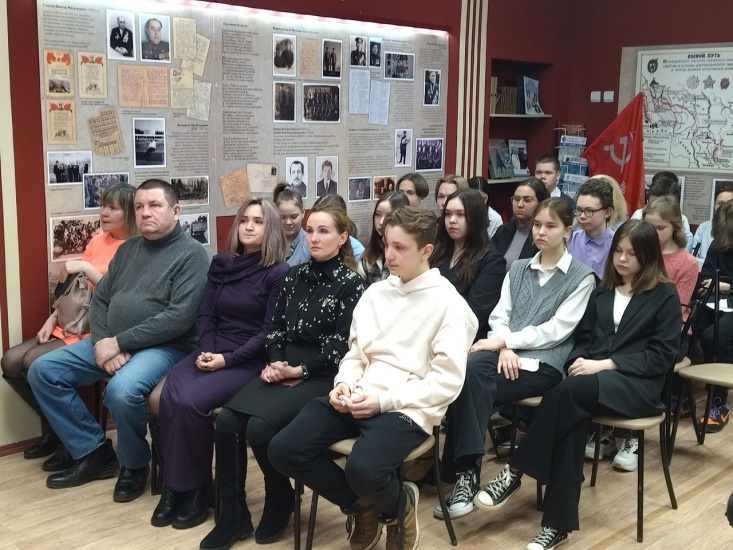 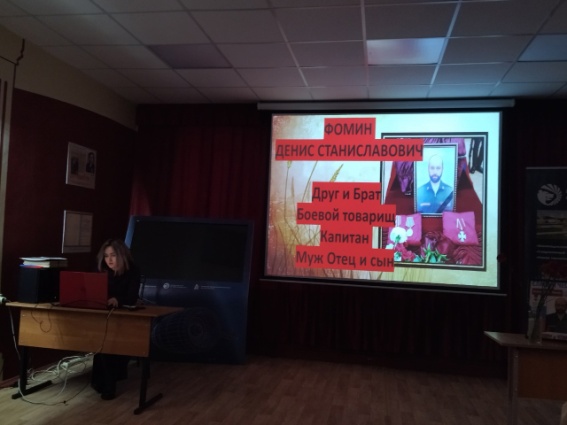 Профориентационная встреча. Пермский филиал ФГБОУ ВО "Волжский государственный университет водного транспорта"
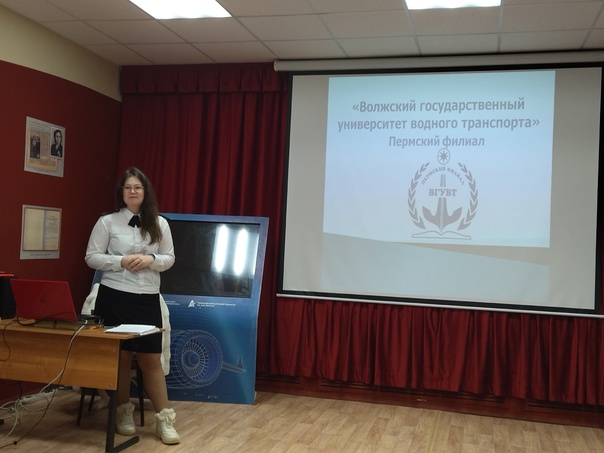 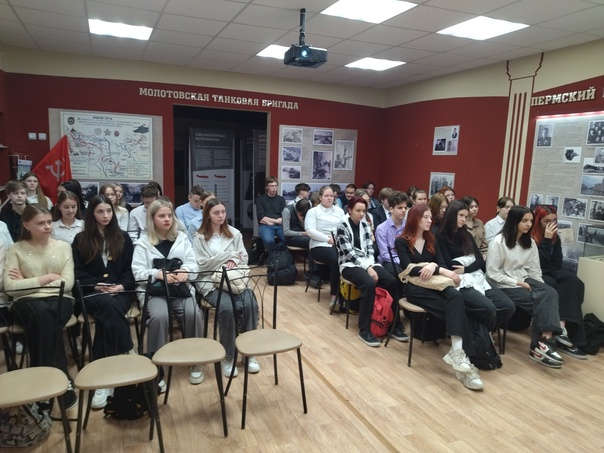 27.02 Торжественная церемония поднятия флага и исполнения гимна Российской Федерации.Награждение учащихся за активное участие в жизни школы
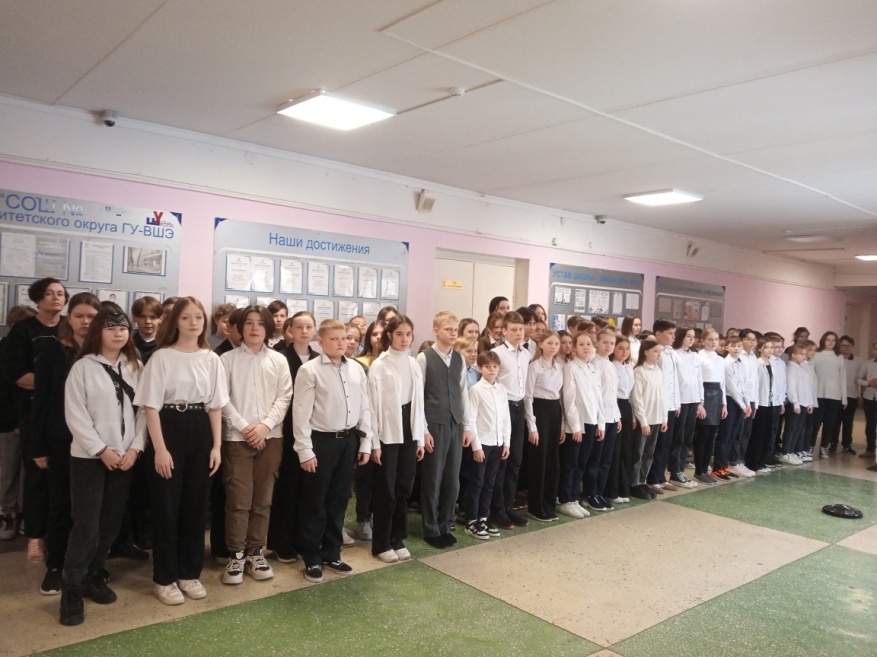 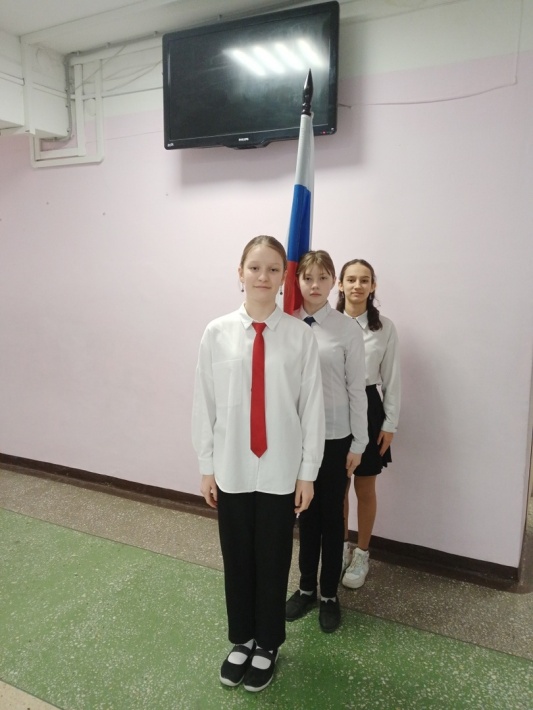 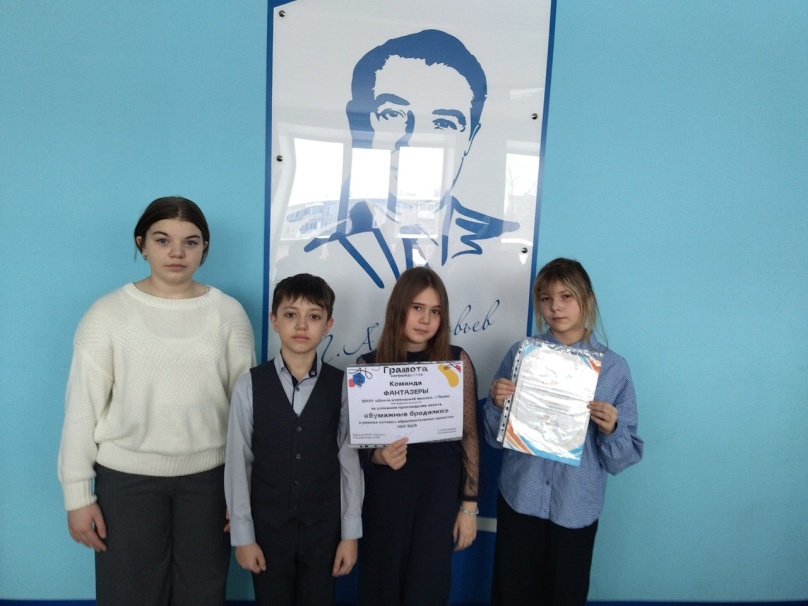 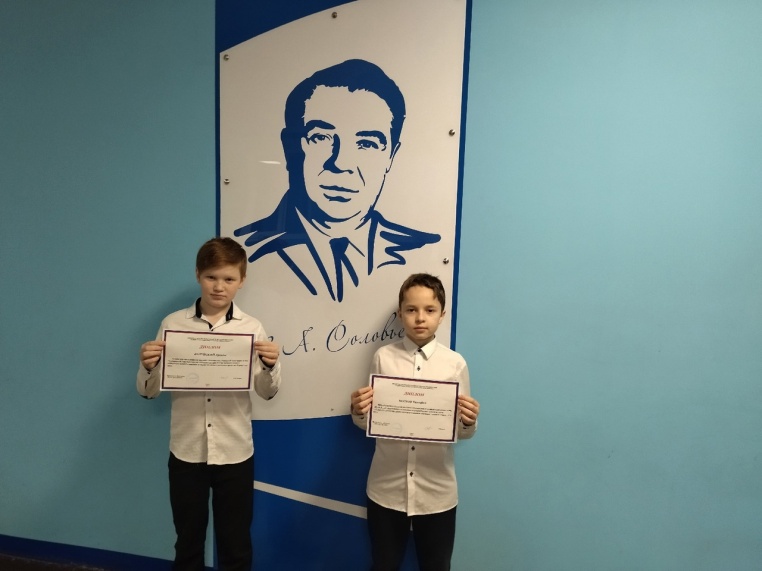 27, 28 февраля совместно с региональным отделением Российского военно-исторического общества Пермского края был показан школьникам фильм «Возвращение. Корнилов» в рамках тематических уроков «Историческое значение Крыма для России. Люди и судьбы».
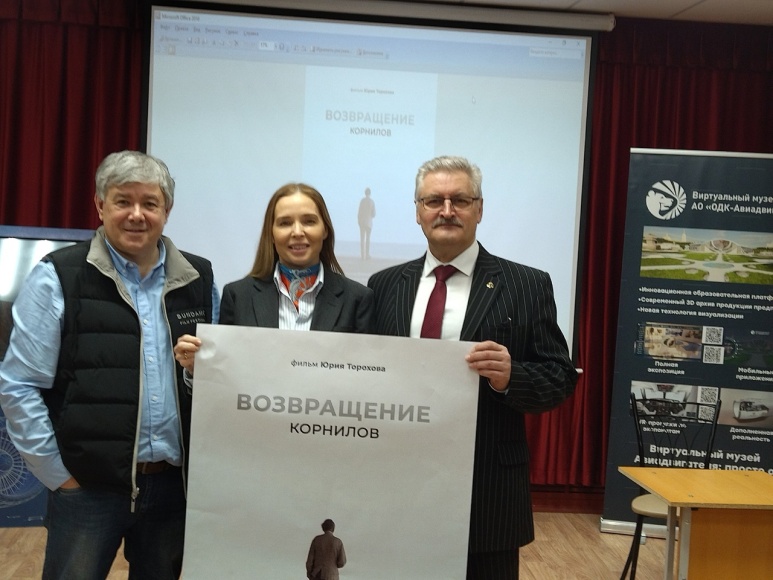 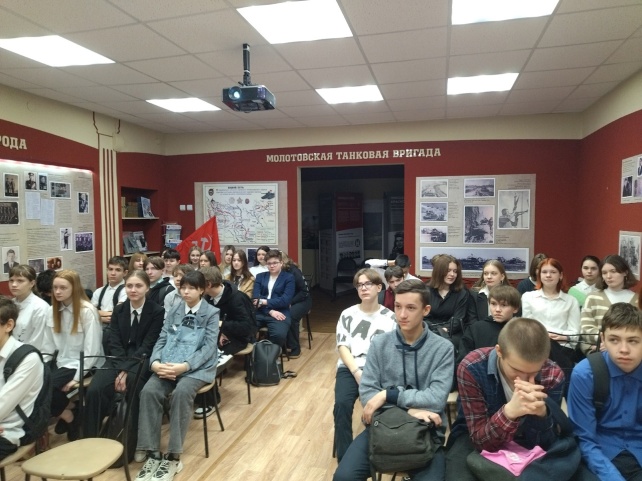 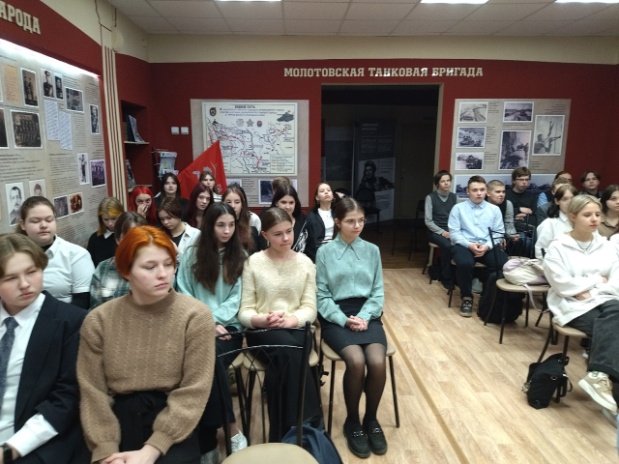 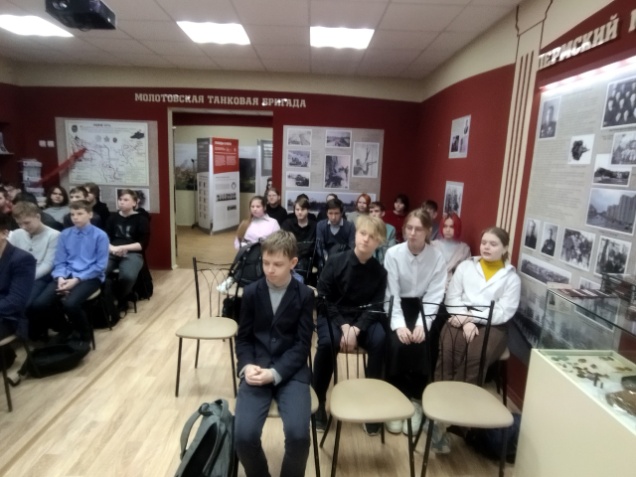 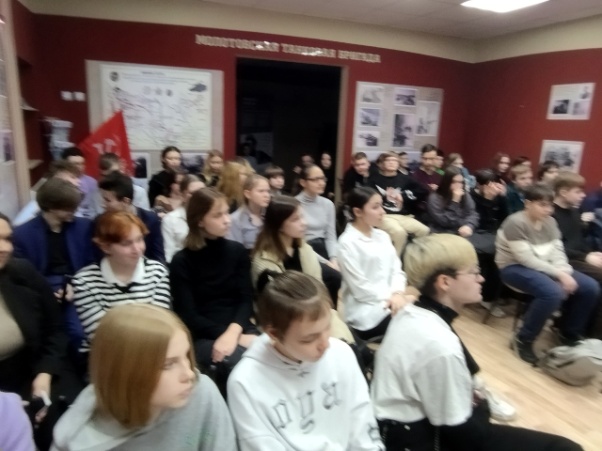 6.03 Торжественная церемония поднятия флага и исполнения гимна Российской Федерации.Награждение учащихся за активное участие в жизни школы
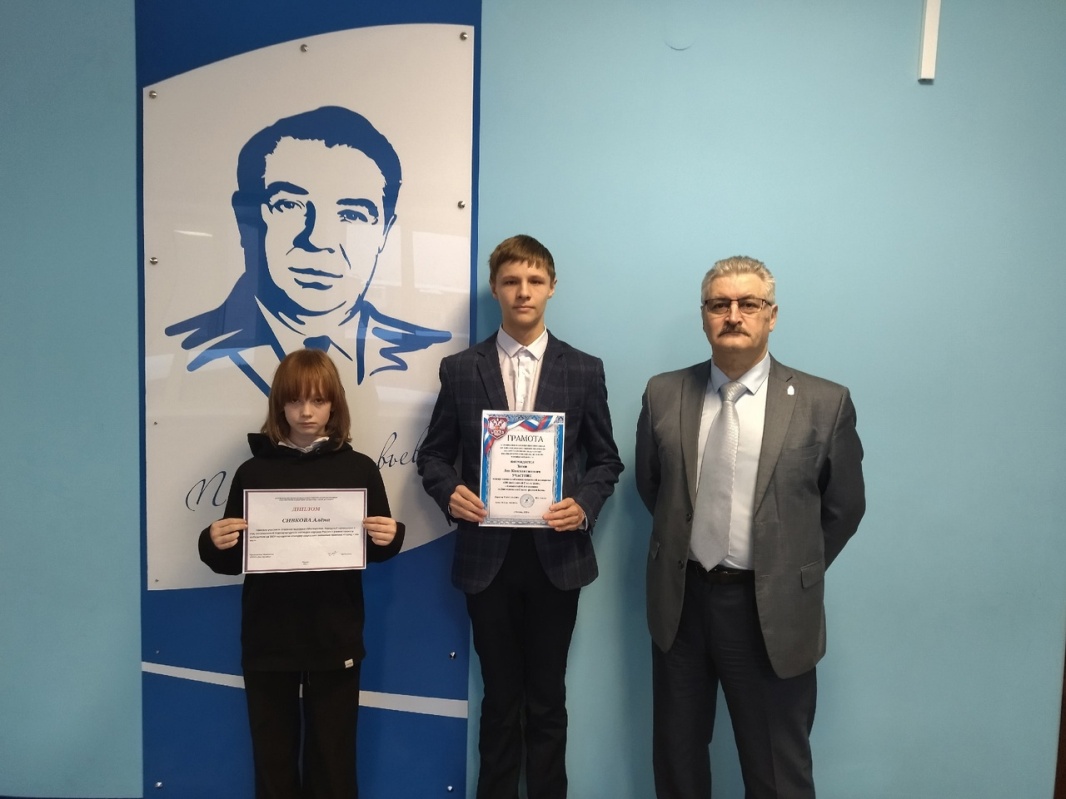 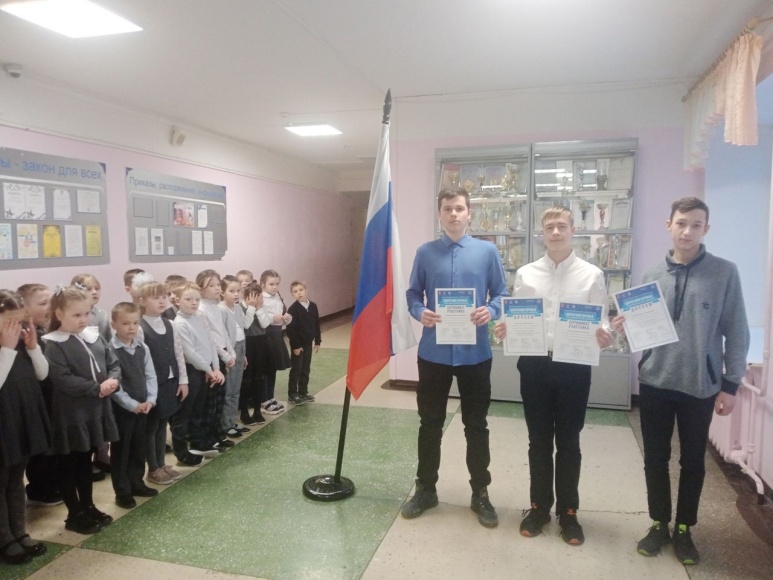 13.03 Торжественная церемония поднятия флага и исполнения гимна Российской Федерации.
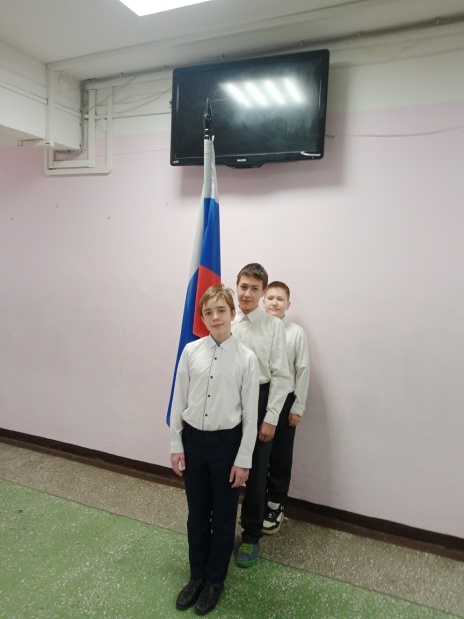 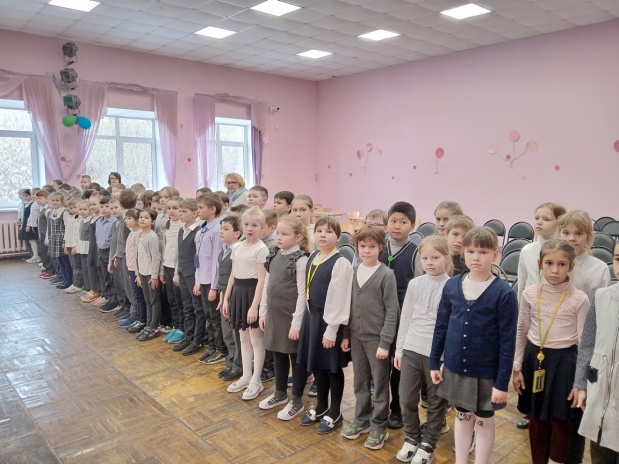 Первый Общероссийский передвижной фестиваль «Кино на службе Отечеству»
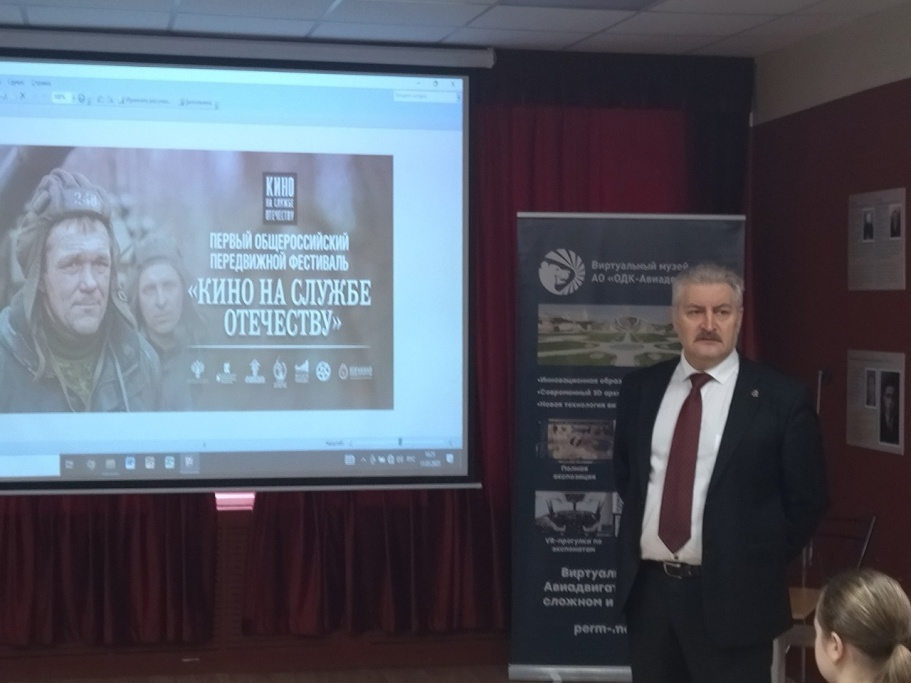 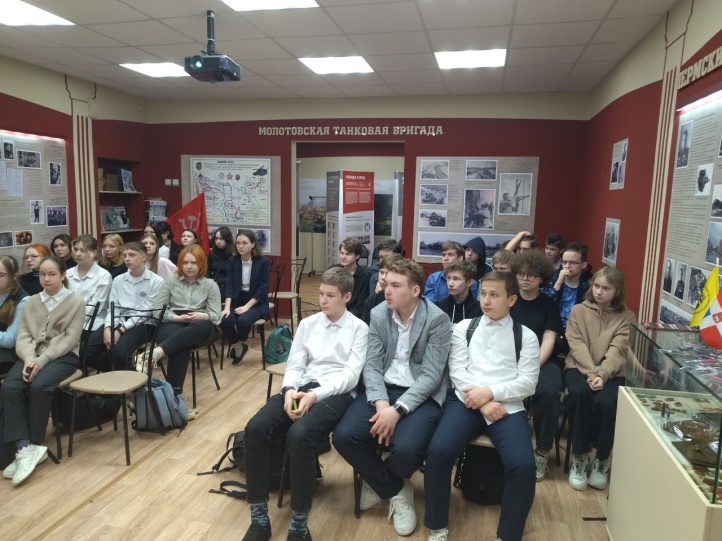 "Мистер школы 2023"
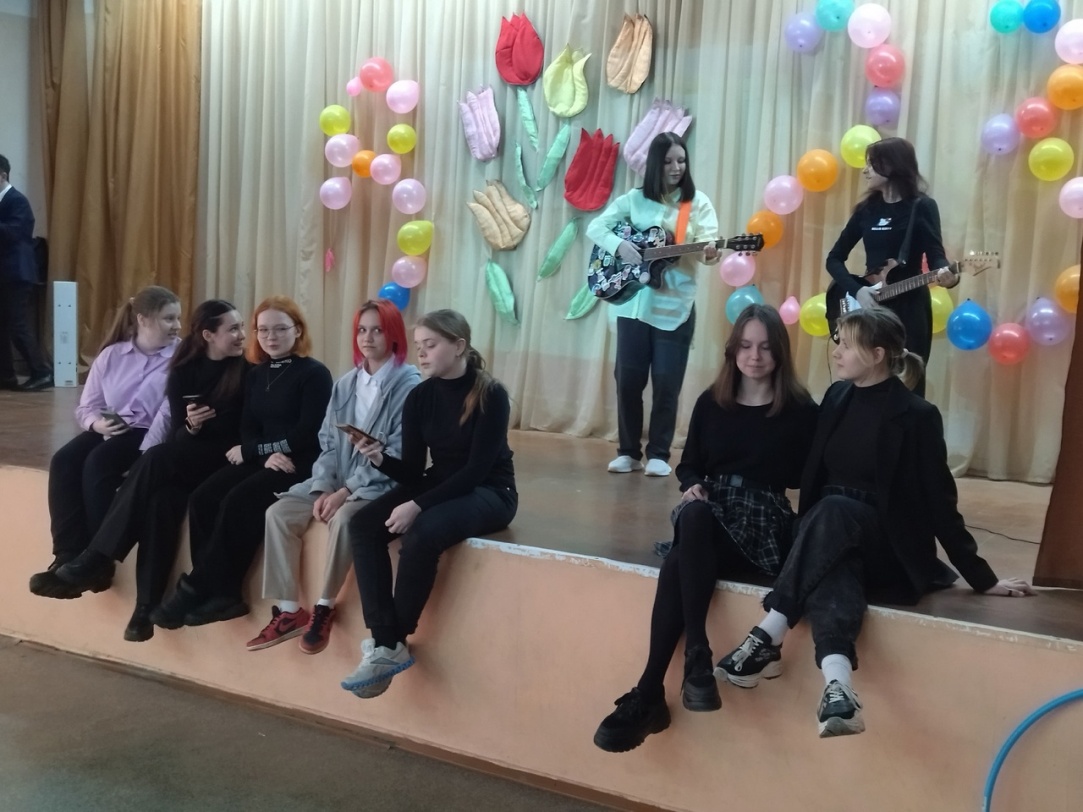 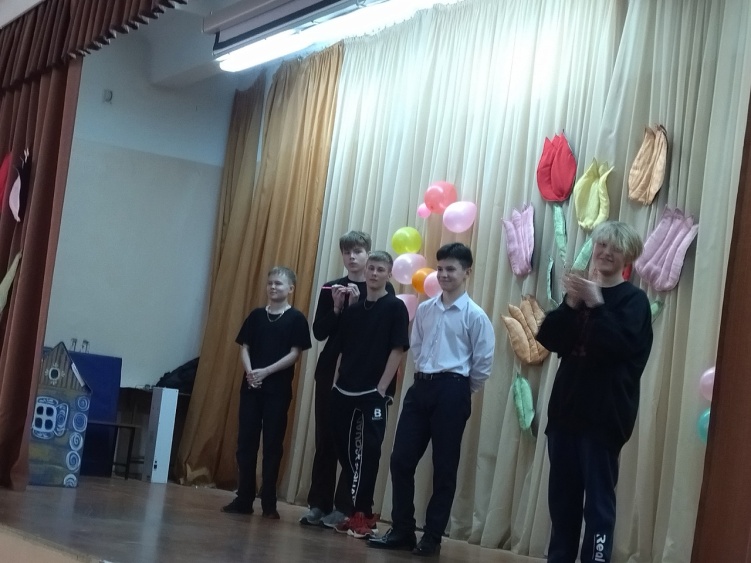 Литературная гостиная "Поэт в бою за Родину свою"
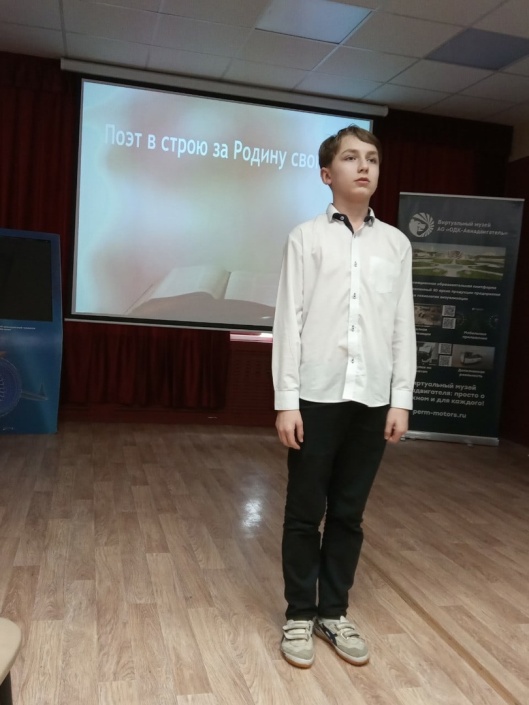 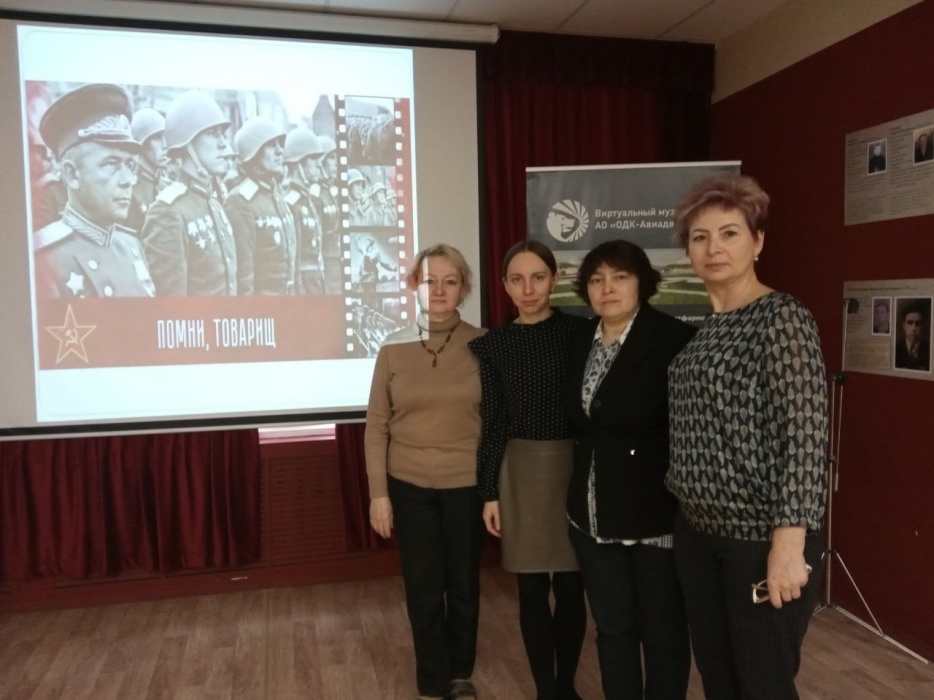 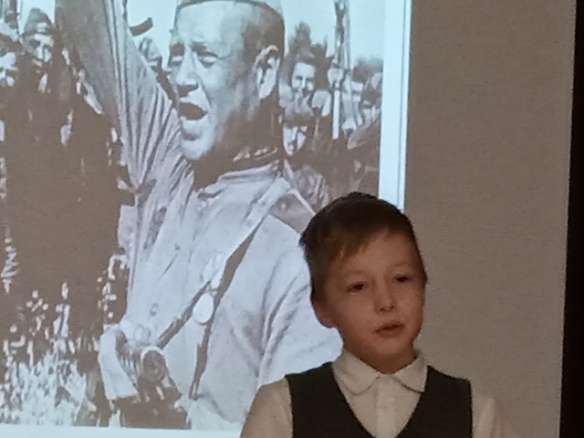 Школьная научно-практическая конференция
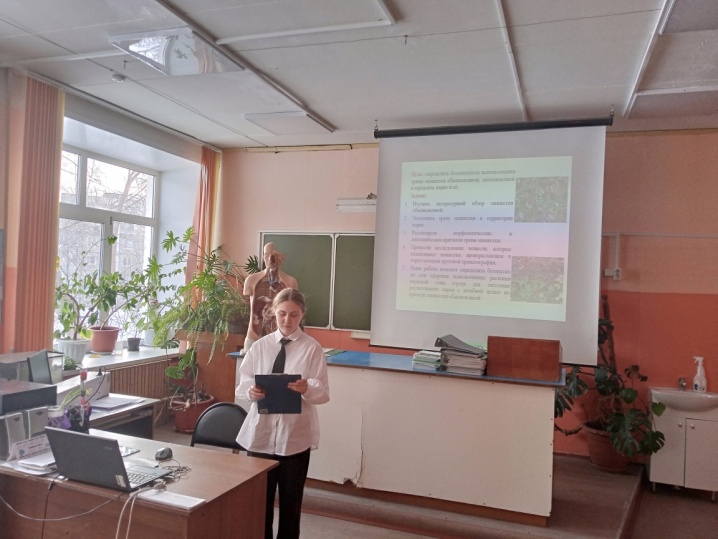 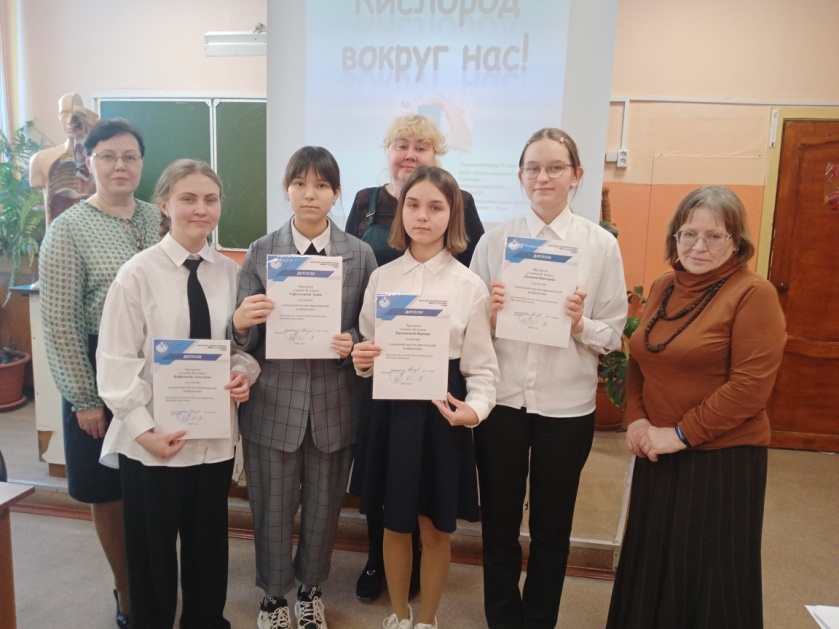 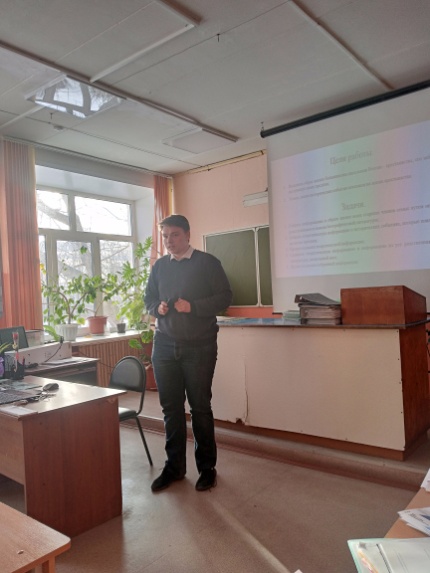